Фонетика
раздел лингвистики, изучающий звуки речи и звуковое строение языка
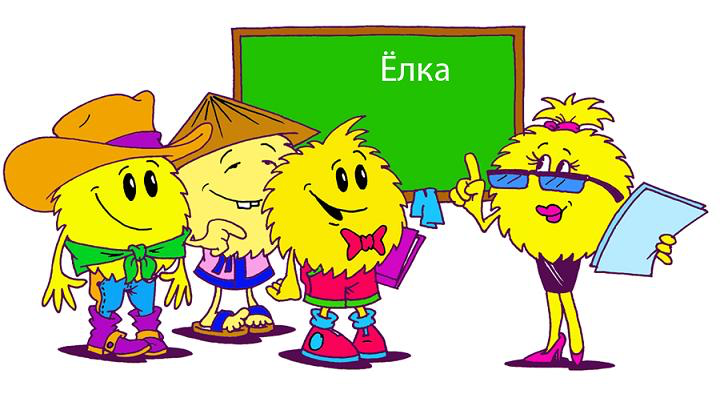 Сегóдня пóсле урóков мы пойдём гулять в парк. 
Мои родители хотят поéхать к мóрю в Египет. 
Мáльчики любят зимóй игрáть в хоккéй.
Отéц и сын зáвтра поéдут вмéсте на рыбáлку. 
Нáши тётя и дядя из Прáги приéдут к нам в гóсти. 
Скóлько врéмени у тебя на часáх?
Я хочý катáться на лóдке на нáшем óзере. 
Кто сдéлал домáшнее задáние без ошибки?
На вокзáл прибыл пóезд из Братислáвы без опоздáния. 
Дай мне, пожáлуйста, чистые тарéлку и лóжку.
Произношение |т'| - |ч'|.

В четвéрг четвёртого числá,
Четыре чéтверти часá,
Четыре чёрненьких чумáзеньких чертёнка 
Чертили чёрными чернилами чертёж 
Чрезвычáйно чисто.
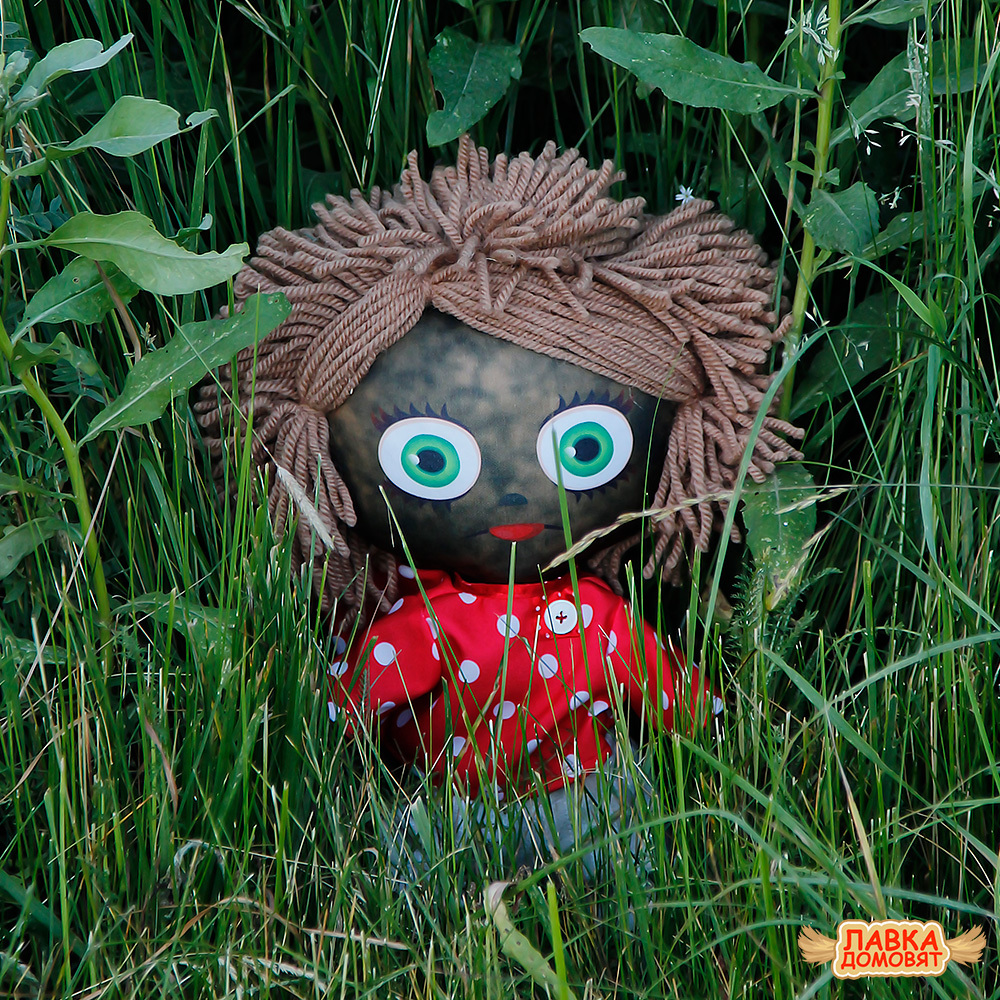 Произношение |ц| - |ч'|.
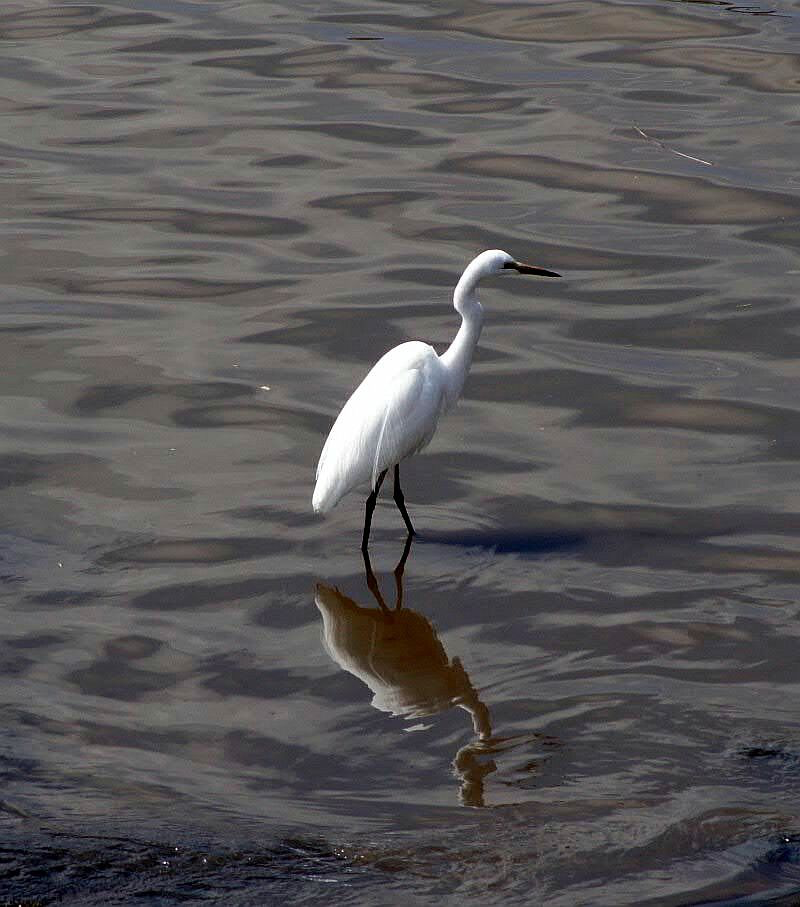 Зачерпнула цáпля чáшкой 
Чай целéбный из ромáшки.
Цéлый чан у цáпли чáя. 
Цáпля-врач больных встречáет.
Загадки
Приносить доходы стал
    В банке папин ... 

И врачу, и акробату
    Выдают за труд ...

Чтобы партнёров не мучили споры,
    Пишут юристы для них ...
На товаре быть должна
   Обязательно ...  	

Будут целыми, как в танке,
   Сбереженья ваши в ...	

Дела у нас пойдут на лад:
   Мы в лучший банк внесли свой ...
Телевидение, радио, фильмы онлайн
http://only-tv.org/russia-channels.html 
http://www.ontvtime.ru/channels/index.php
http://station.ru/stations/rusradio
http://kinoprofi.org